GAIA-CLIM project
The GAIA-CLIM project (2015-2018)

	…aims to improve the use of non-satellite 	measurements  to characterize, calibrate 	and validate satellite climate data records 	of Essential Climate Variables
GAIA-CLIM project – cal/val using NWP
1. Demonstrate satellite cal/val with NWP:
Compare a satellite observations to NWP short-range forecasts, e.g. for MWRI:
Met Office O – B minus global average
ECMWF O – B minus global average
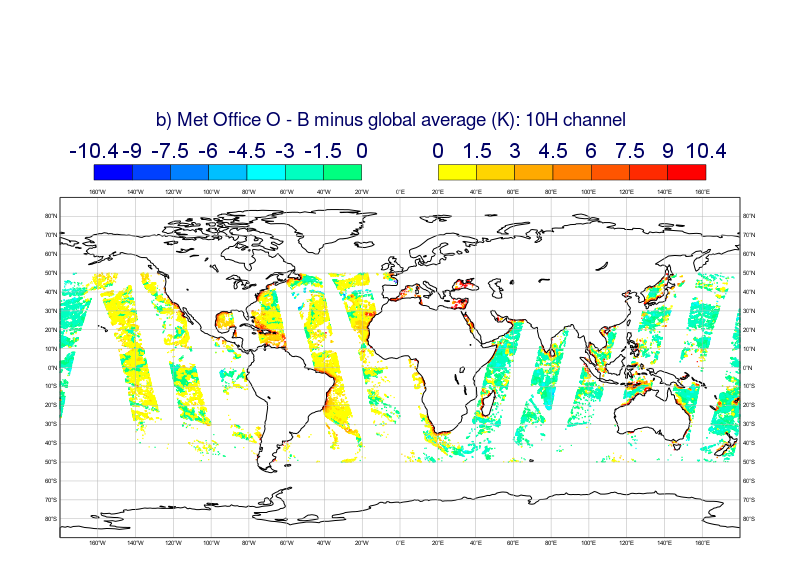 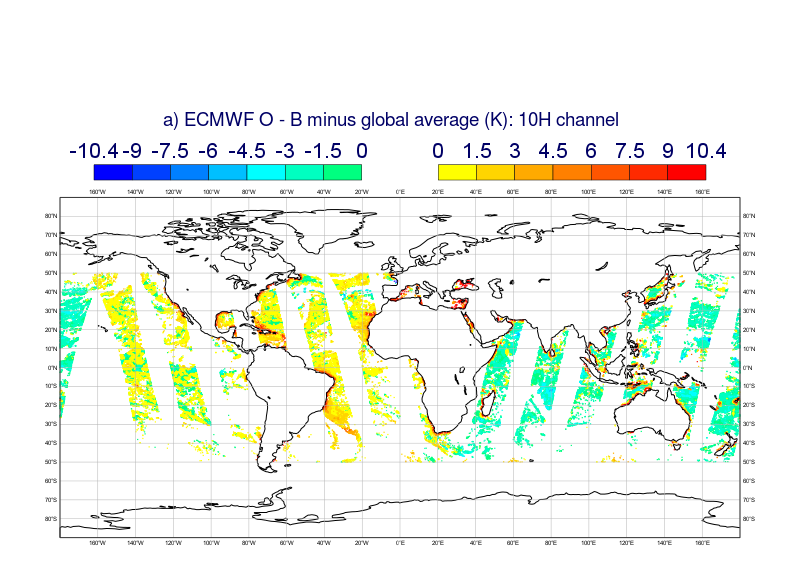 10H channel
GAIA-CLIM project – cal/val using NWP
2. Use Reference data to quantify NWP model background uncertainty in radiance space
GRUAN
TBGRUAN
GRUAN processor
∆TBGRUAN-NWP
NWP
TBNWP
GAIA-CLIM project – outputs
Gaps Analysis and Impact Document (GAID)
Document gaps in our ability to perform cal/val to reference standards



‘Virtual Observatory’
Freely available website for performing collocations between satellite data, NWP and reference in-situ data
http://www.gaia-clim.eu/page/gaid